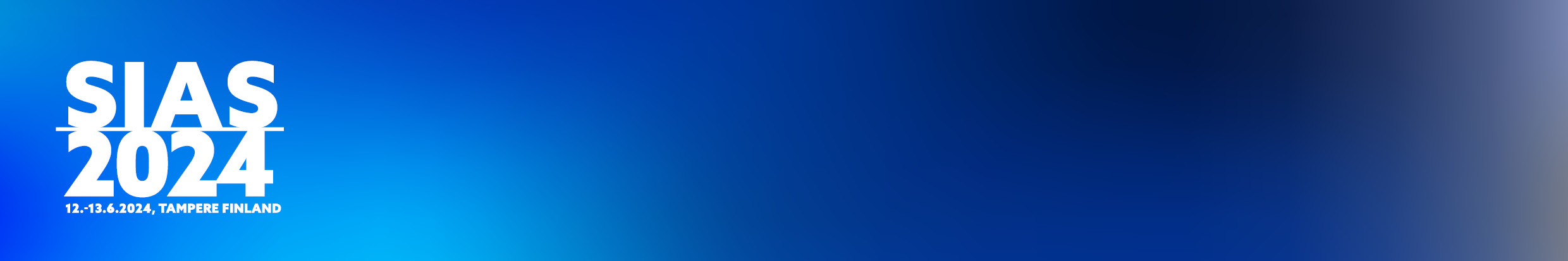 Title, Oswald Regular pt 96
Author, affiliation, email address of the presenter preferred, Open Sans bold pt 48
Authors and affiliations continued
Heading, Oswald regular pt 48
Add headings using copy-paste. Please do not resize the heading objects.
Body Text, Open Sans pt  36
Body text is justified. Line spacing is 1.2

In illustrations, you are welcome to use white background. Just create or paste your illustration/table in front of the box. Add or delete line breaks to adjust the size of the box. Use copy-paste in order to create backgrounds for additional illustrations.
Body Text, Open Sans pt  36
Body text is justified. Line spacing is 1.2

Add text boxes using copy-paste. Please do not resize the width of the text boxes. Align the text boxes according to the template.

Feel free to use the white space at the bottom of the poster for your institution/company logos, partners, etc.
Figure/Table caption, Open Sans italic pt 36, centered
Heading, Oswald regular pt 48
Body Text, Open Sans pt  36
Body text is justified. Line spacing is 1.2
Heading, Oswald regular pt 48
References should appear with the following formatting
[1]	Author A., Author B. and Author C. (year) Title of the reference, Journal/Conference name, volume(issue)/conference details, pp.
[2] Åström, K.J. and Kumar, P.R. (2014) Control: A perspective, Automatica, 50, 3-43.